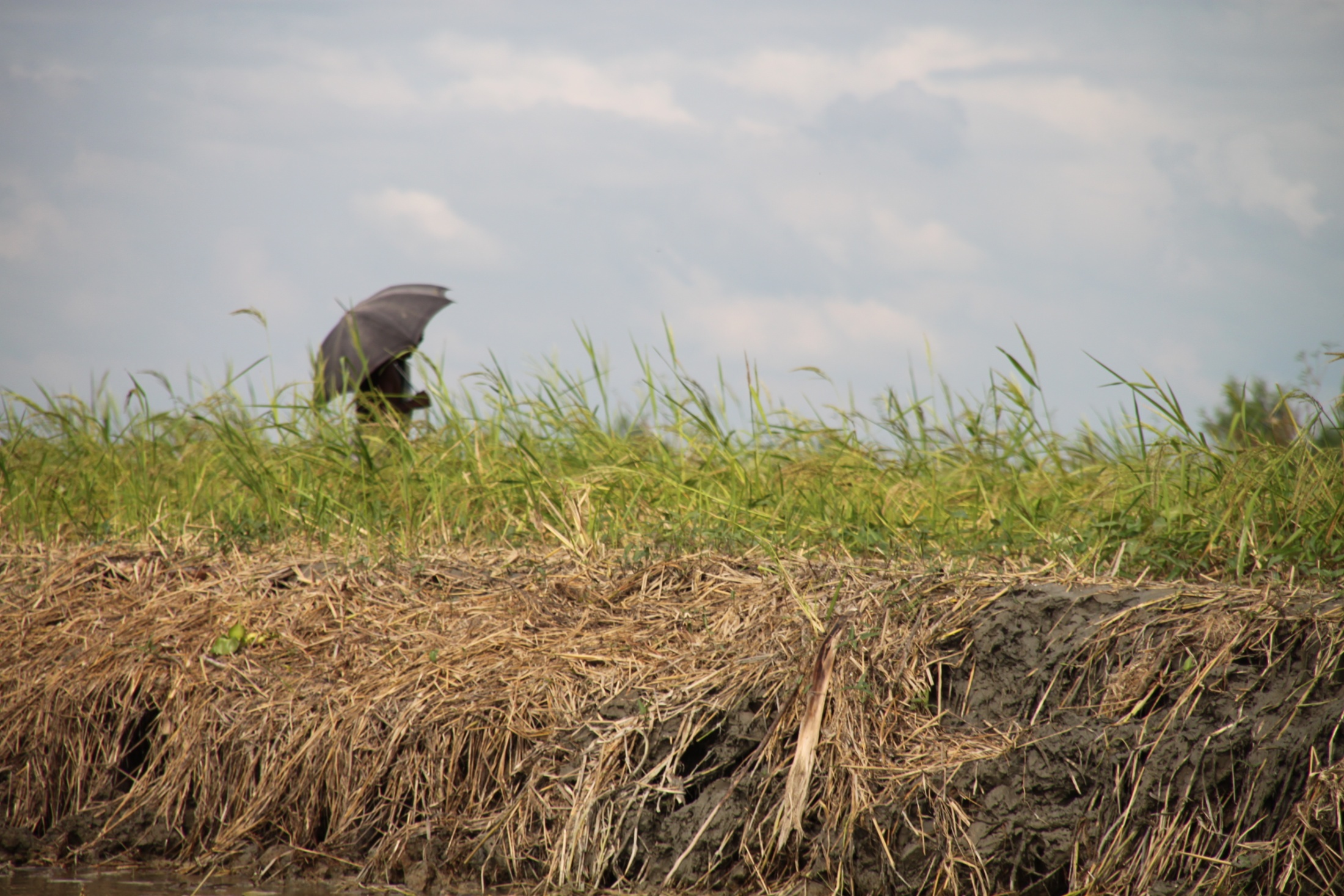 MicroinsuranceBusiness Case-Case studies
Microinsurance Seminar, 
Karachi 28 Nov 2011
Eamon Kelly
Contents
Business case
Approach
Methodology 
Case studies
Summary insights
Client value & Business case
Approach
Examine a basic question:
How and under what circumstances can MI be profitable for insurance organisations  ?

Seek answers through experience of organisations who have  introduced a range of products over a no of years provide indications 

Performance indicators (financial) combined with examination of factors that impact profitability
What drivers can help realize potential for Microinsurance
Global estimated supply and demand of microinsurance
Drivers for profitability in MI
Key Drivers:
SCALE

CLAIMS COSTS

3. ACQUISITION & ADMINISTRATION COSTS

Additional drivers/factors
Organisation structure
Performance Monitoring
Billions of policies in the 100
poorest countries, 2009
1.5-3.0
1.4-2.9
0.1
Total potential demand
Current  supply
Unmet  demand
SOURCE: Micro Insurance Centre, Lloyd’s
A: Kenya; compulsory and voluntary products
Is this a good product?
Is there a business case for this product?
A: Kenya; compulsory and voluntary products
A look at the drivers
Managing Claims costs
Low claims on credit life
Outsourcing of health risk to NHIF
Managing Acquisition and admin costs
Leverage partner infrastructure
Product simplicity
Scale
Existing relationships -- access to members
Compulsory product aided
B:South Africa; cater to existing need
Is this a good product?
Is there a business case for this product?
B:South Africa; cater to existing need
A look at the drivers
Managing Claims costs
Each society monitored and assessed
Build in waiting periods
Managing Acquisition and admin costs
Expensive model…needs scale
Specific training requirements
Scale
Group based marketing
Leverage existing demand
C: Philippines … leverage relationships
A look at the drivers
Managing Claims costs
Monitoring experience … 
adjusting premiums over time
Managing Acquisition and admin costs
Large Low Income Market footprint through diversity
 in partners
Scale
Leverage existing partnership and client base
D: India…diversification is the key?
A look at the drivers
Scale
Selling institutions have direct relations with clients
Alignment of incentives
Managing Claims costs
Active working with health care providers
Geographical spread of weather insurance
Managing Acquisition & admin costs
Service providers as distributor…lower cost
Link with core business of distributor
Risk Diversification: increase in no. of states
WI
WI
WI
WI
WI
WI
WI
WI
WI
WI
WI
WI
WI
WI
WI
Organisation structure
Does cross subsidisation help
Shared backend resources between traditional big ticket business and MI units
Cross fertilisation of ideas
Provision of networks
Special focus through “special” units
OM, non-OM
Leverage providers and govt support
IL for weather insurance….
Insights from studies…
Scale is important – eg amortising set up and fixed expenses
M&E is critical of claims AND expense
Competitive MI markets are emerging & consequent practices (churn/discipline)
Product evolution is important – fix the problems
Challenges with voluntary products (selection, scale, dist costs) 
Profitable but care with LT potential, PR & Reg risk
Client Value vs Business Case
??
HIGH
Client Value
LOW
LOW
HIGH
Business Case
Thank You

Eamon Kelly
kellyejm@gmail.com
QUESTIONS
???